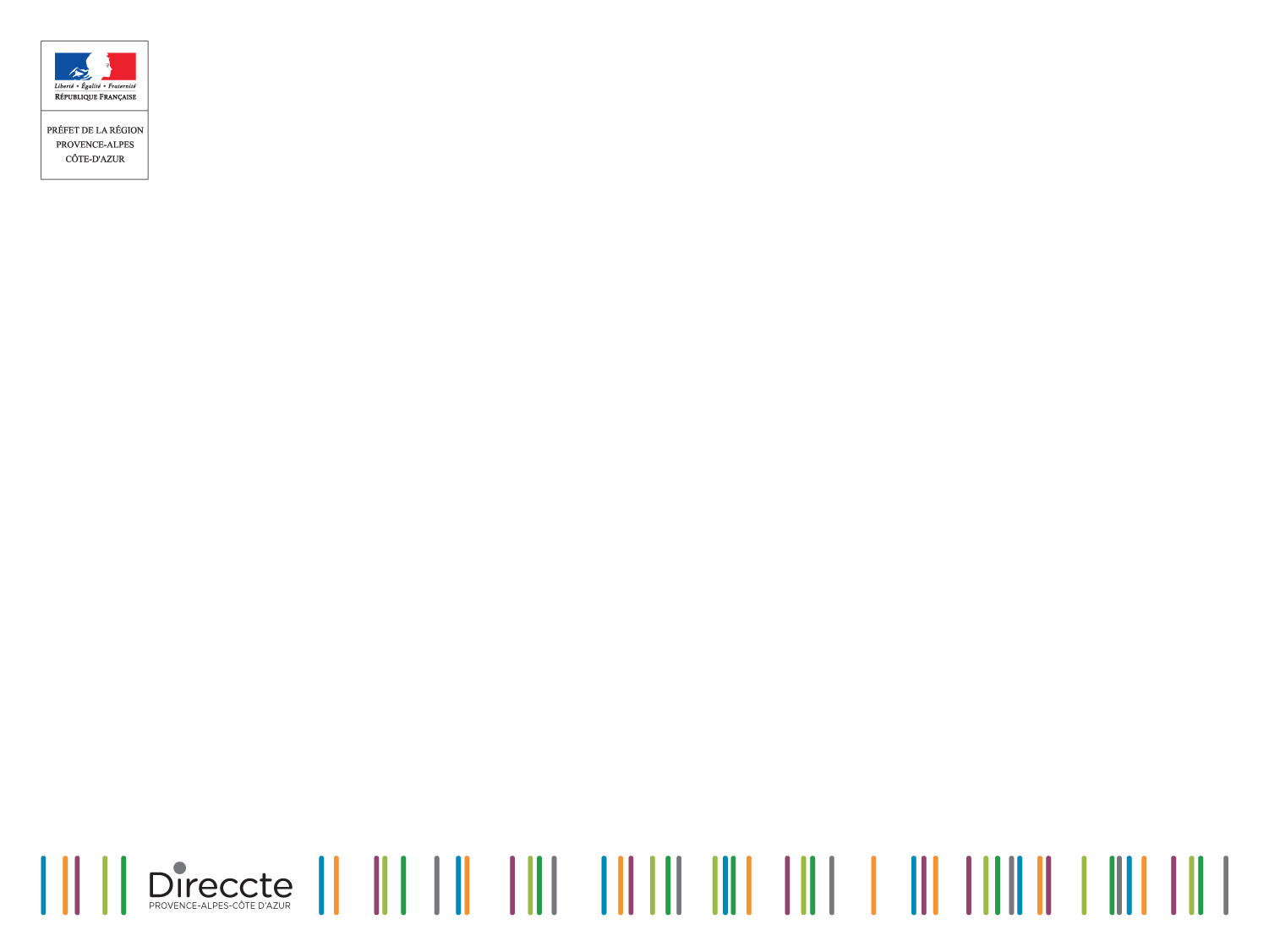 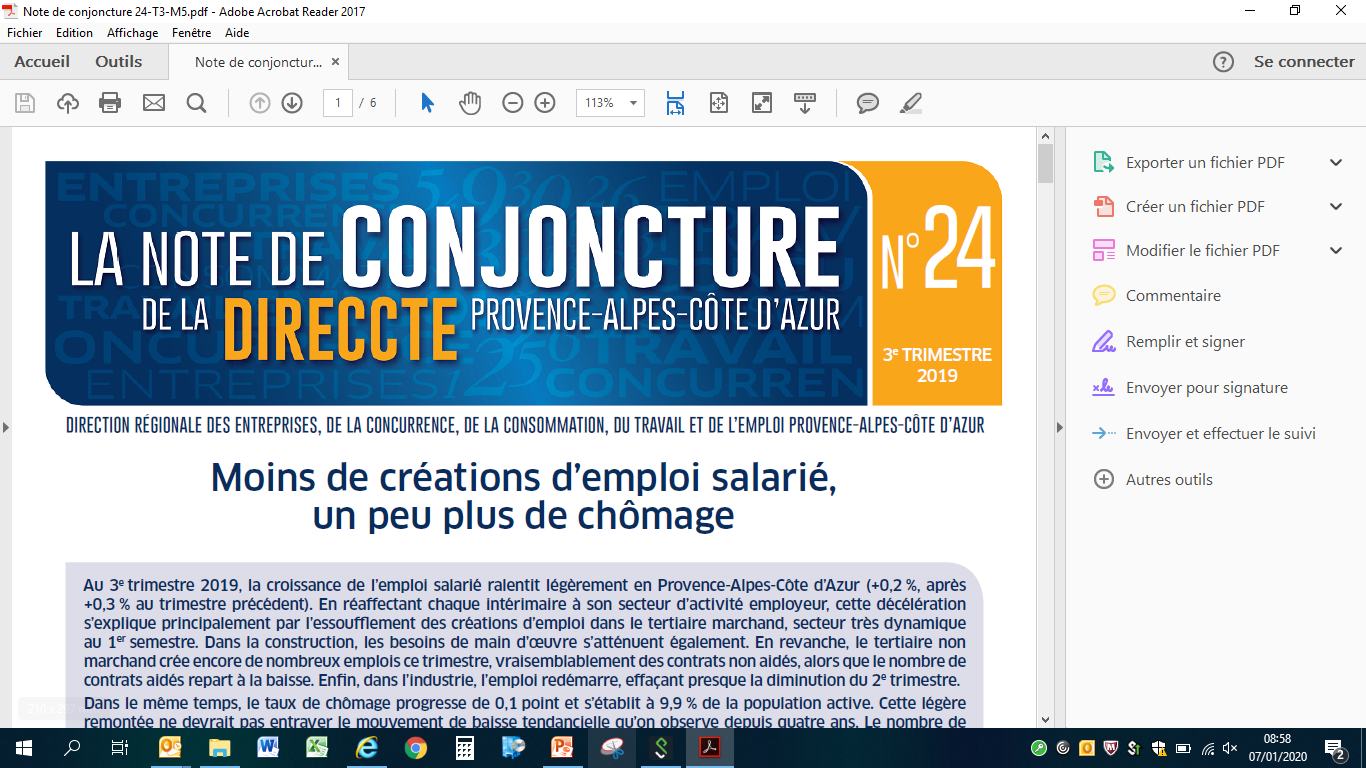 Services études, statistiques, évaluation
La Note de conjoncture du 3ème trimestre 2019
1
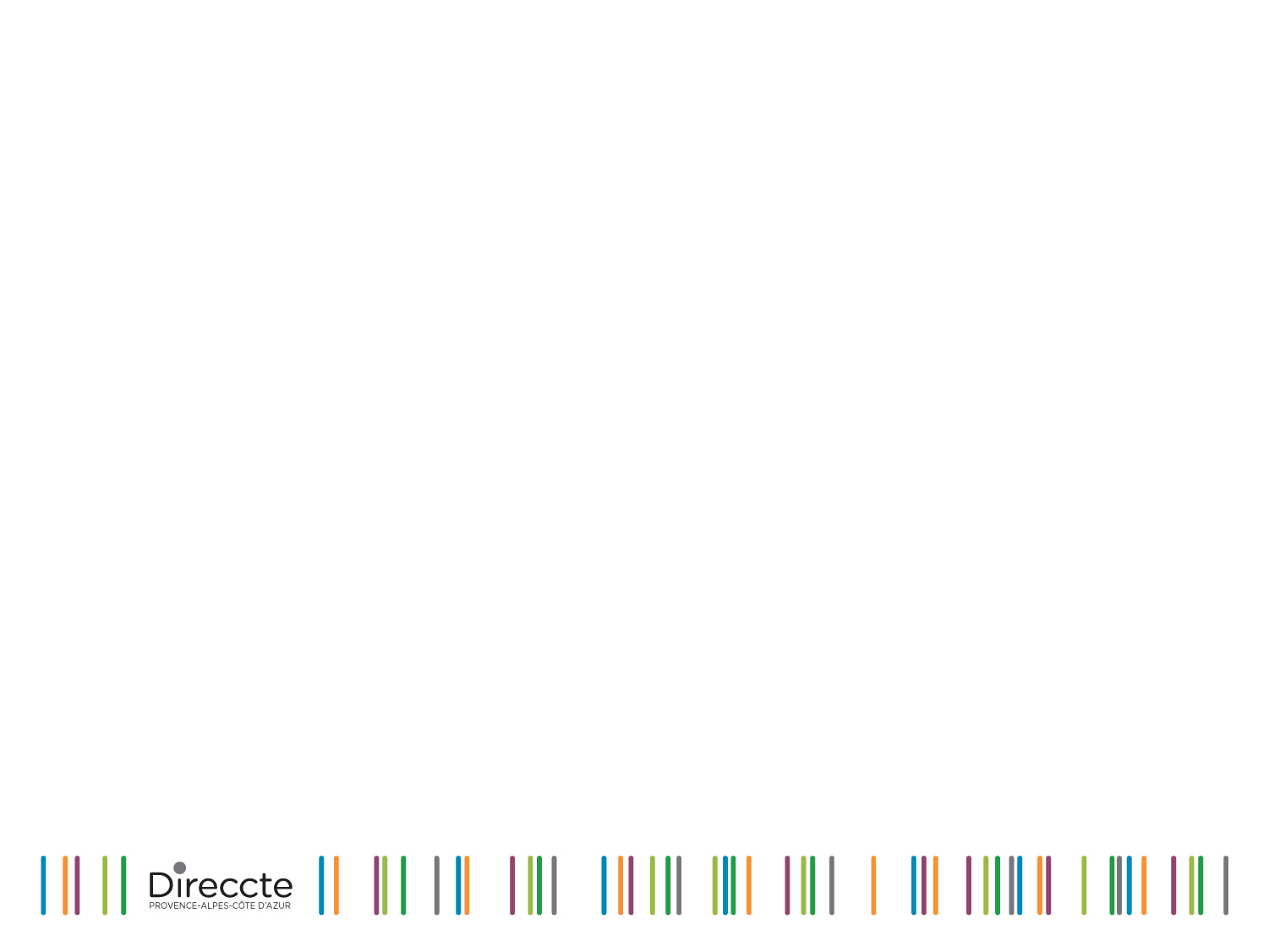 Léger ralentissement de la croissance de l’emploi salarié
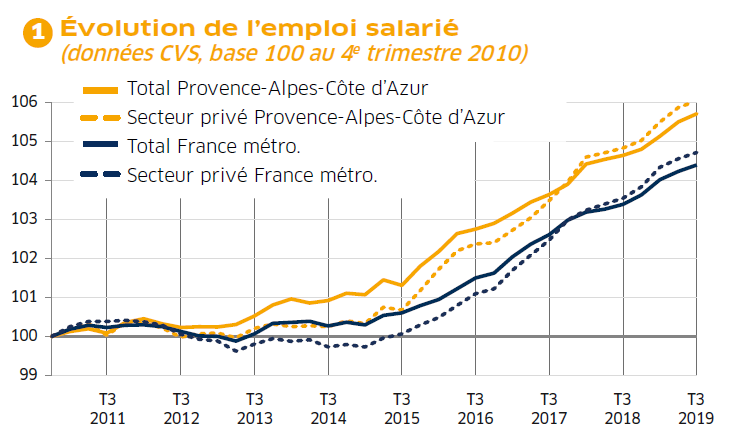 Au T3 2019:
+0,2 %
+0,2 %
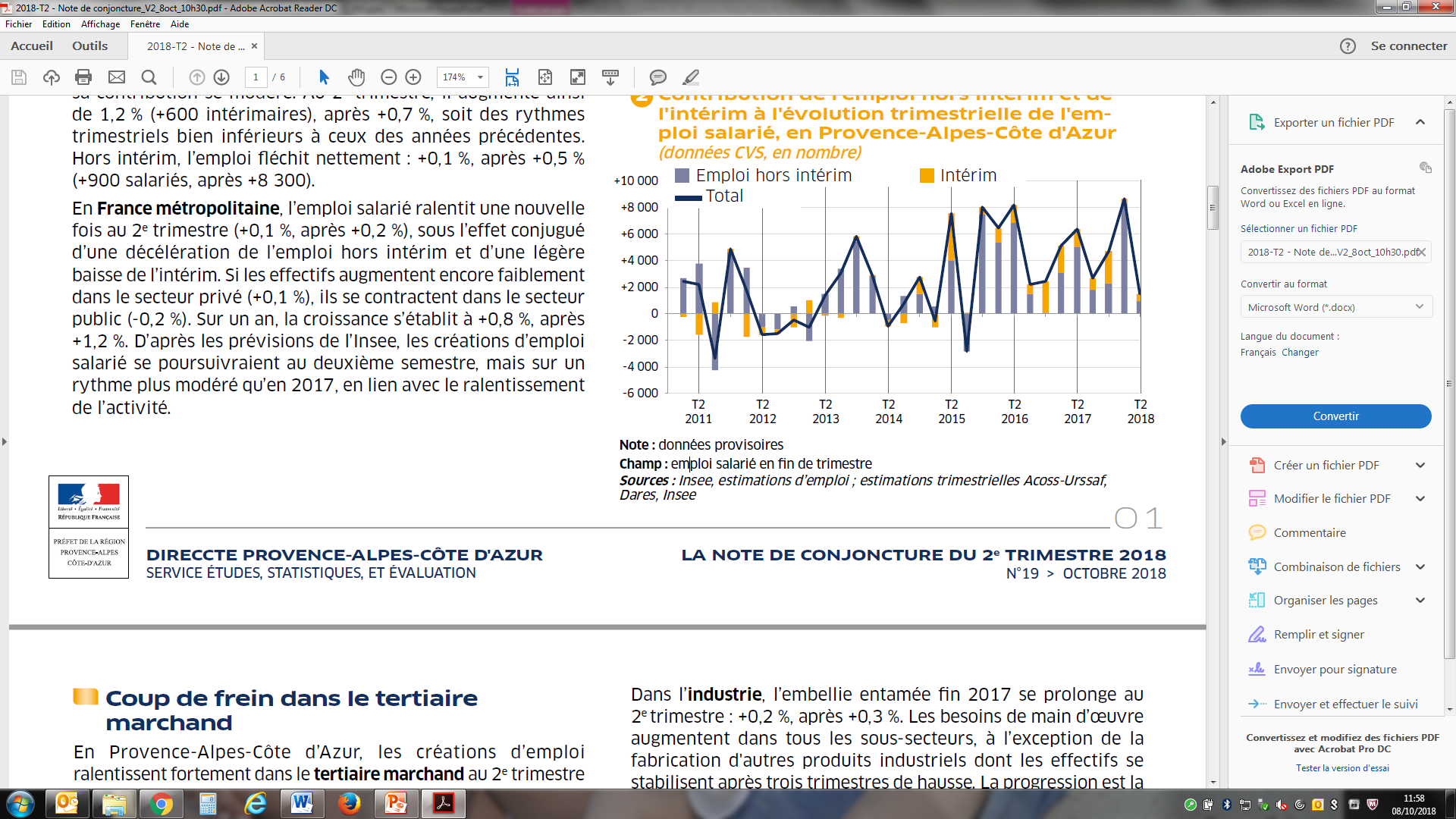 La Note de conjoncture du 3ème trimestre 2019
2
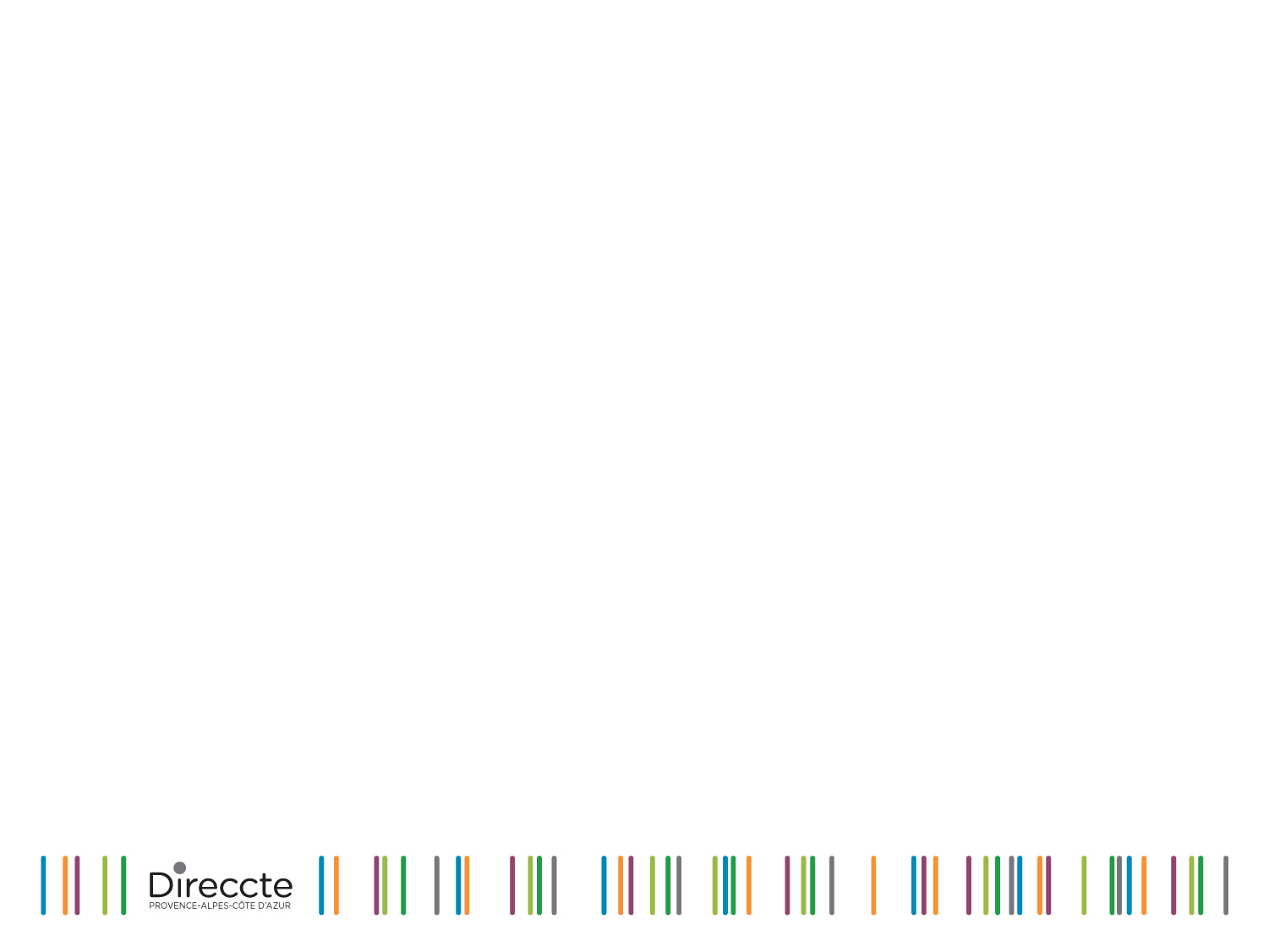 Une croissance à nouveau portée par l’emploi hors intérim
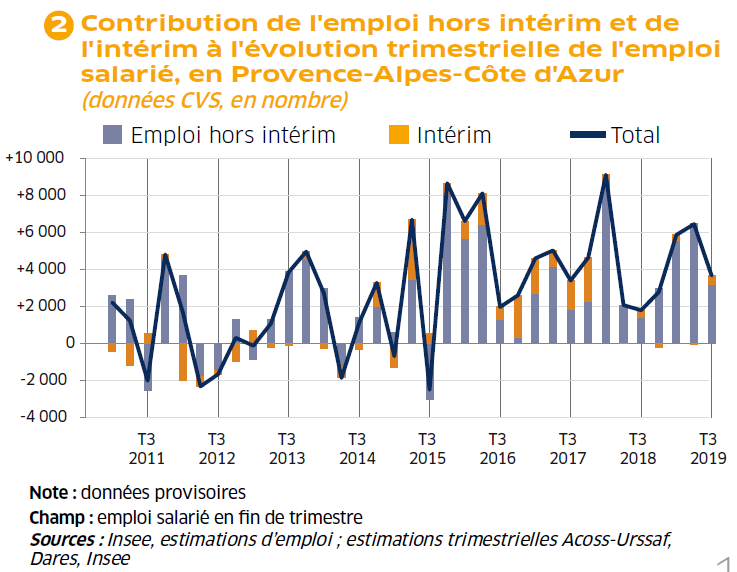 Au T3 2019 :
+3 200
emplois hors intérim
+500 emplois intérimaires
La Note de conjoncture du 3ème trimestre 2019
3
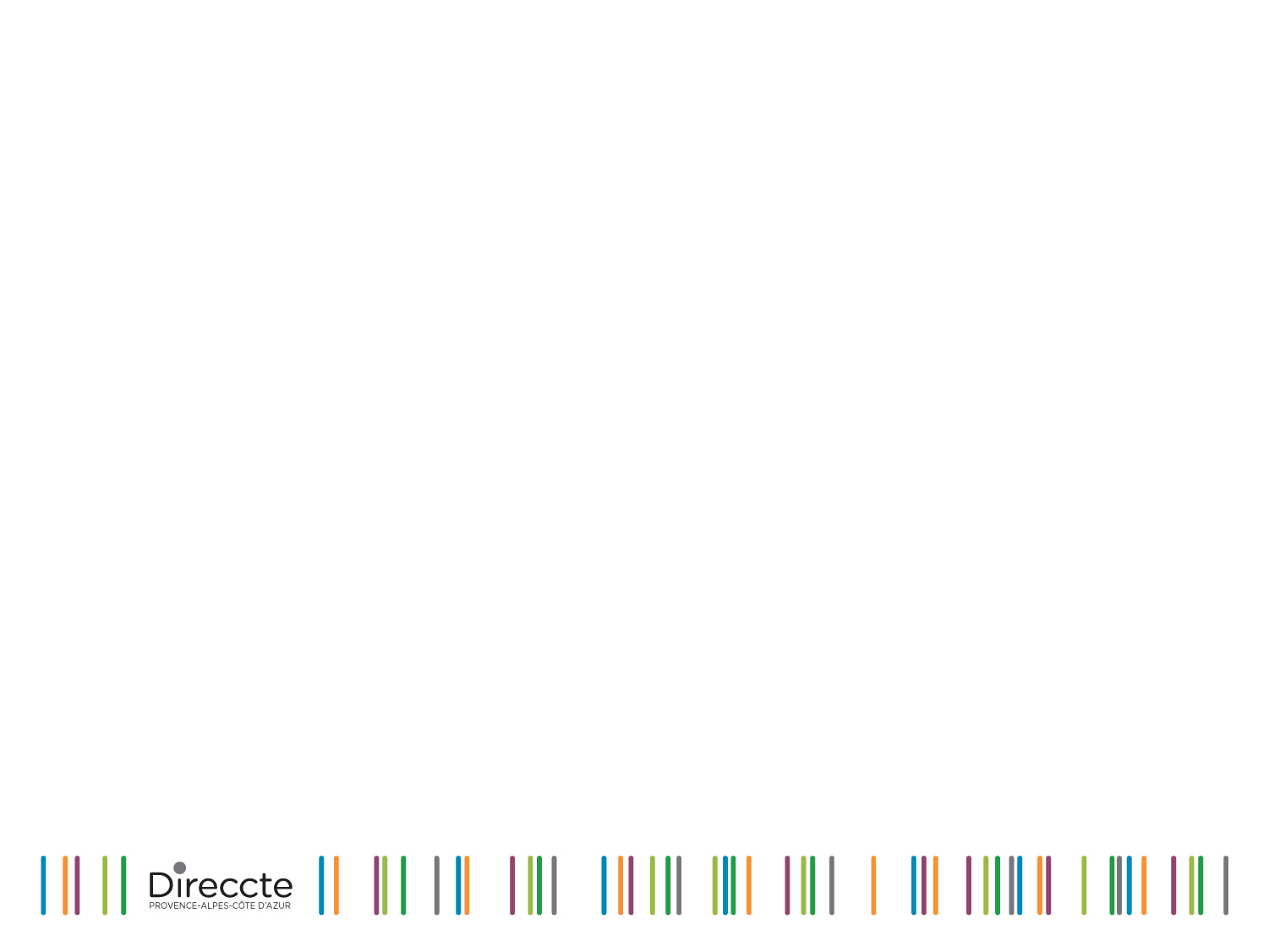 Le tertiaire non marchand explique plus de la moitié de la hausse des créations d’emploi salarié ce trimestre
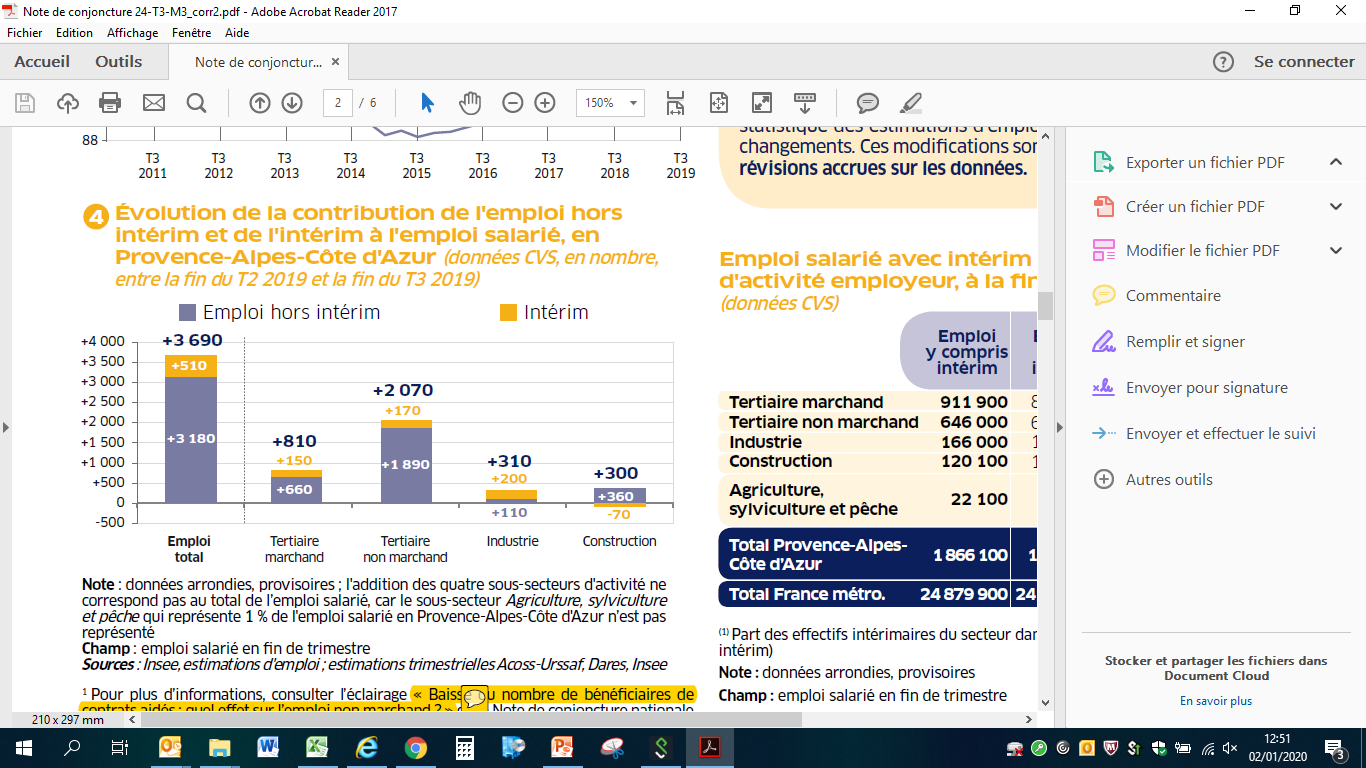 La Note de conjoncture du 3ème trimestre 2019
4
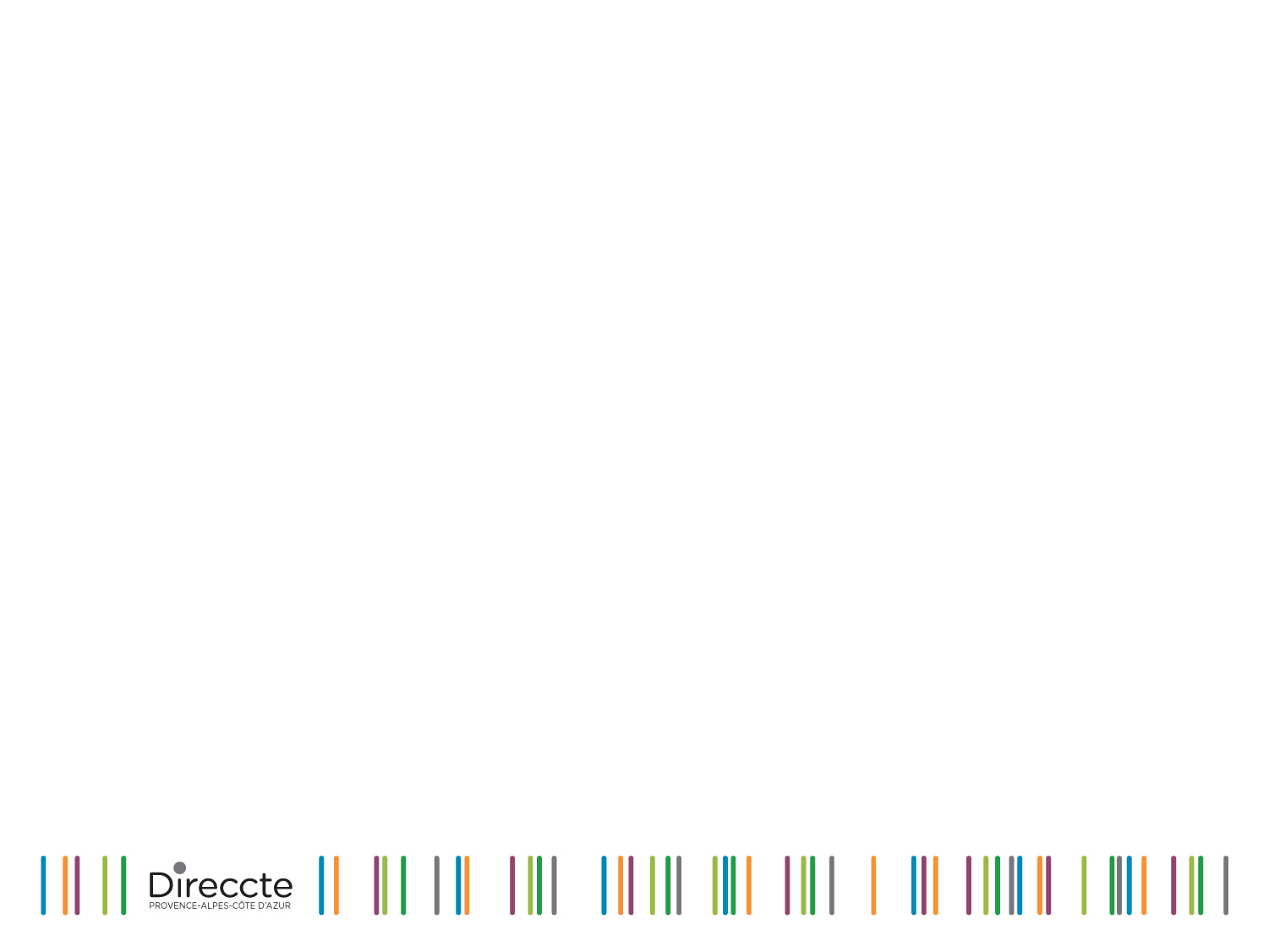 Nette décélération dans le tertiaire marchand
Tertiaire marchand : +0,1 %, après +0,5 %

	Baisse dans:
Activités immobilières
Activités financières et d’assurance
Hébergement-restauration
Transport et entreposage
	Stabilité ou quasi-stabilité dans :
Autres activités de service
Commerce
	Hausse dans :
Information-communication
Activités de soutien aux entreprises

Tertiaire non marchand : +0,3 %, comme au T2

Industrie : +0,2 %, après -0,3 %

	Hausse dans :
Agroalimentaire
Fabrication de matériels de transport
Fabrication d’autres produits industriels
Fabrication de matériels électriques, électroniques, informatiques ; fabrication de machines
Baisse dans :
Raffinage, industries extractives, énergie, eau, gestion des déchets et dépollution

	Construction : +0,2 %, après +0,8 %
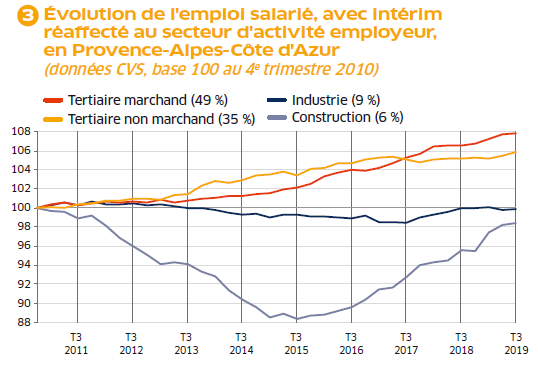 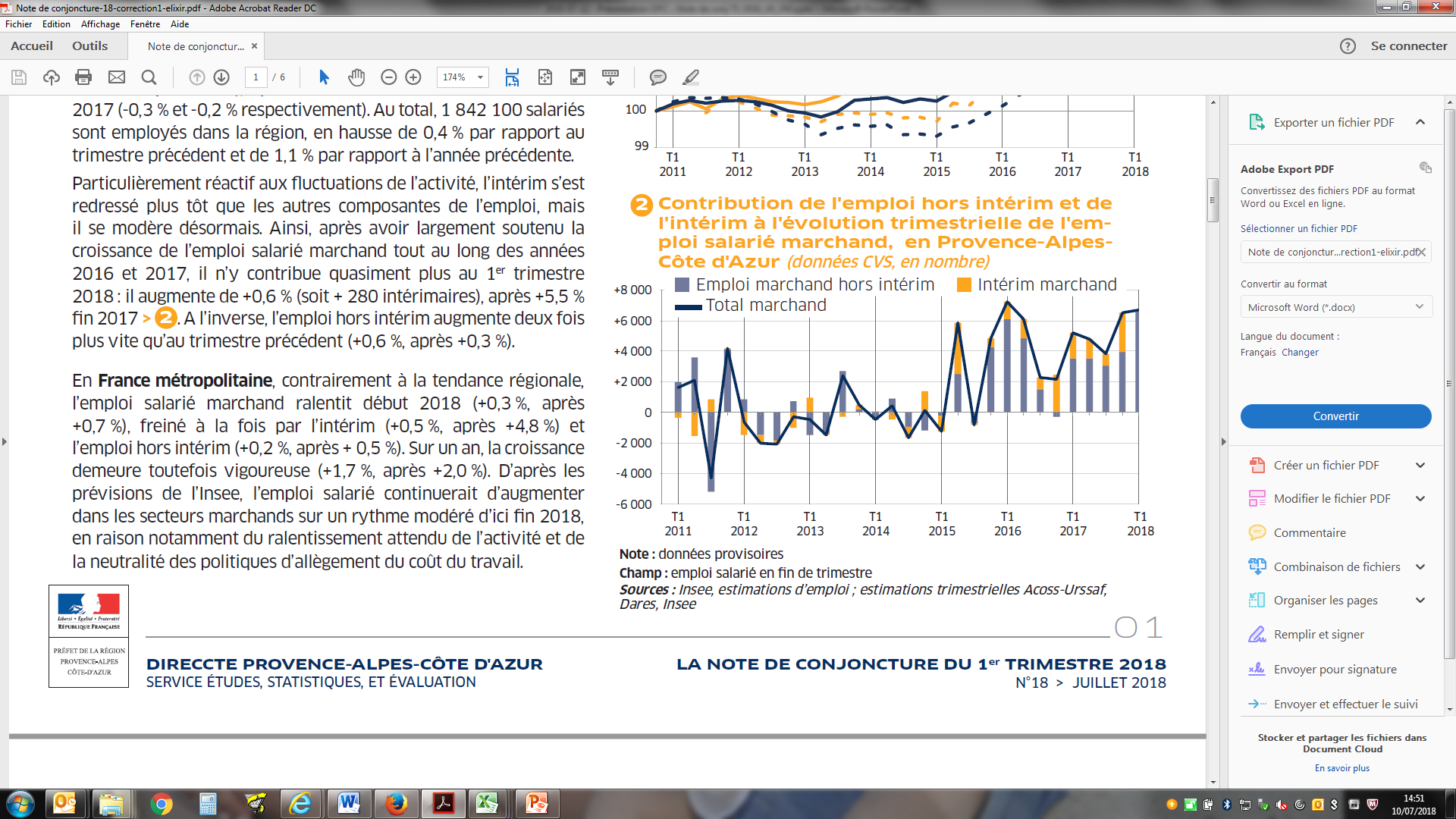 La Note de conjoncture du 3ème trimestre 2019
5
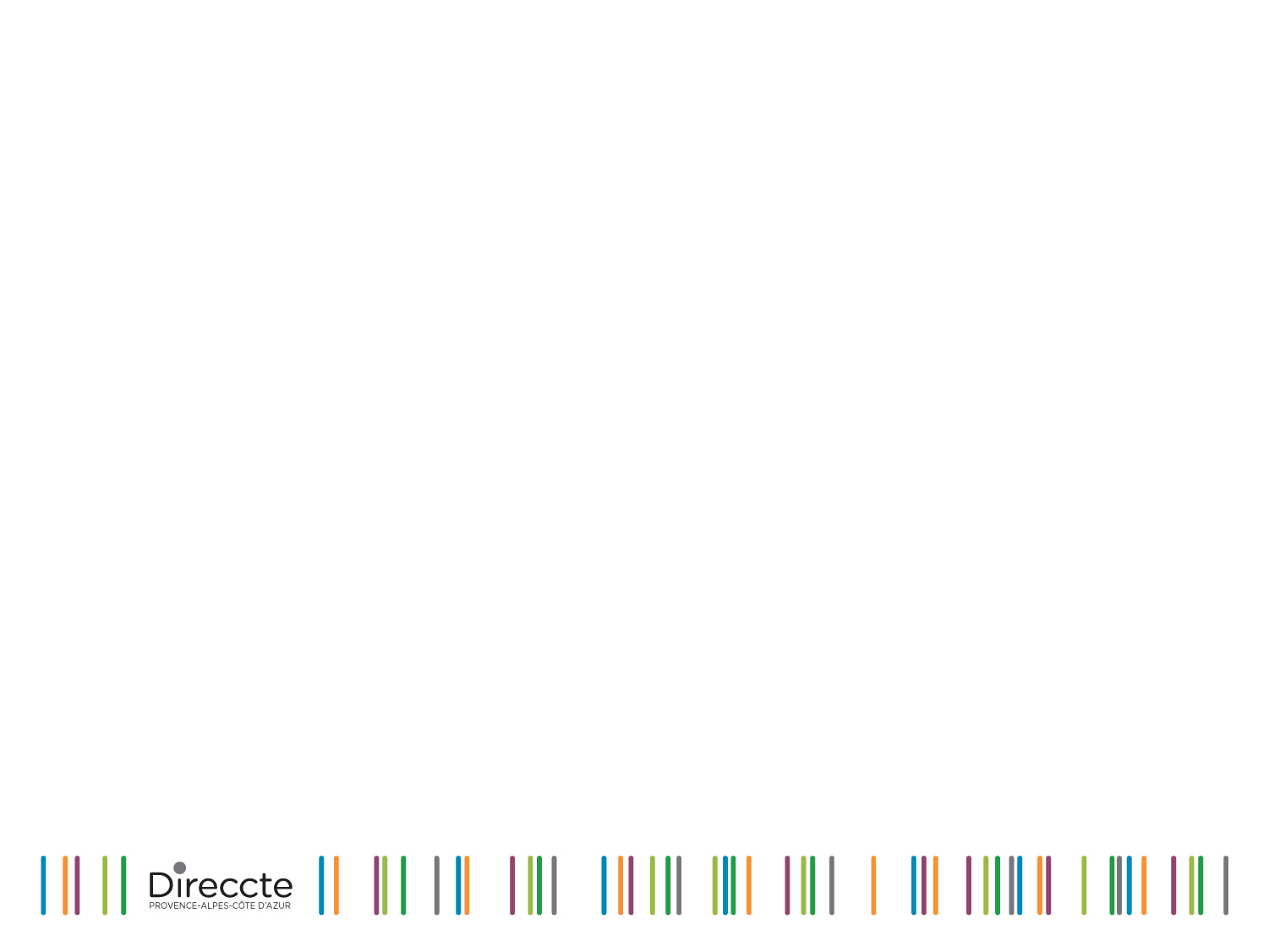 Le nombre de contrats aidés repart à la baisse
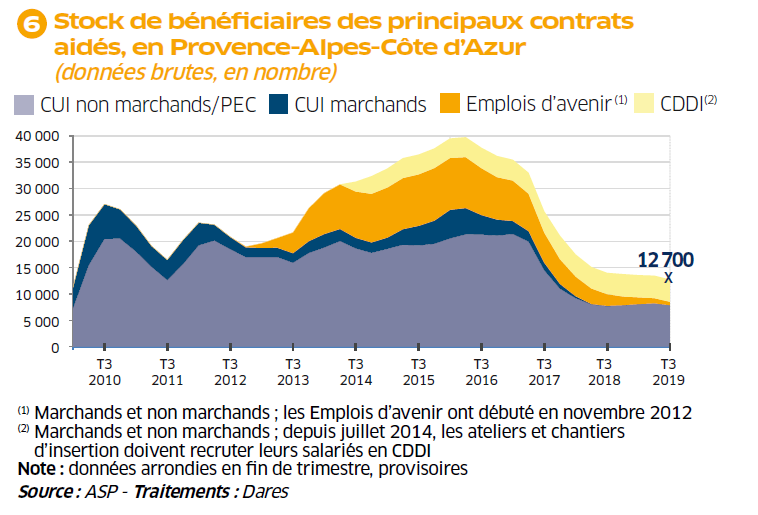 La Note de conjoncture du 3ème trimestre 2019
6
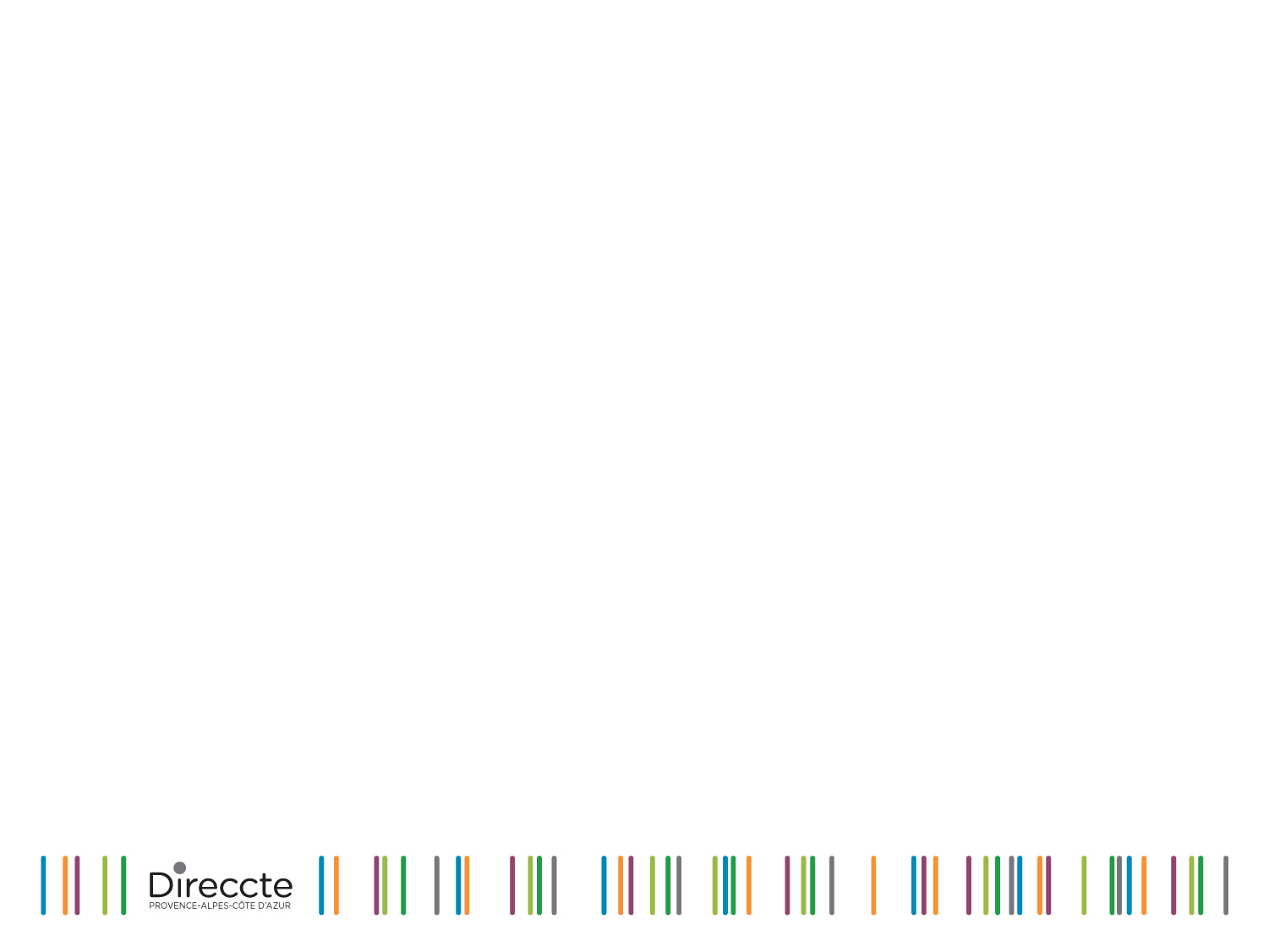 L’apprentissage en léger recul en ce début de campagne
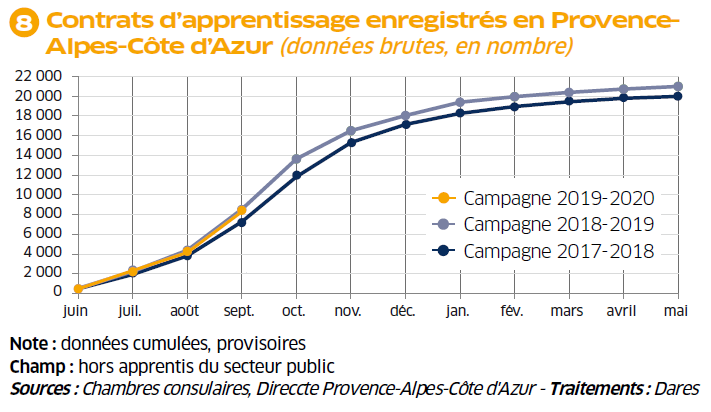 La Note de conjoncture du 3ème trimestre 2019
7
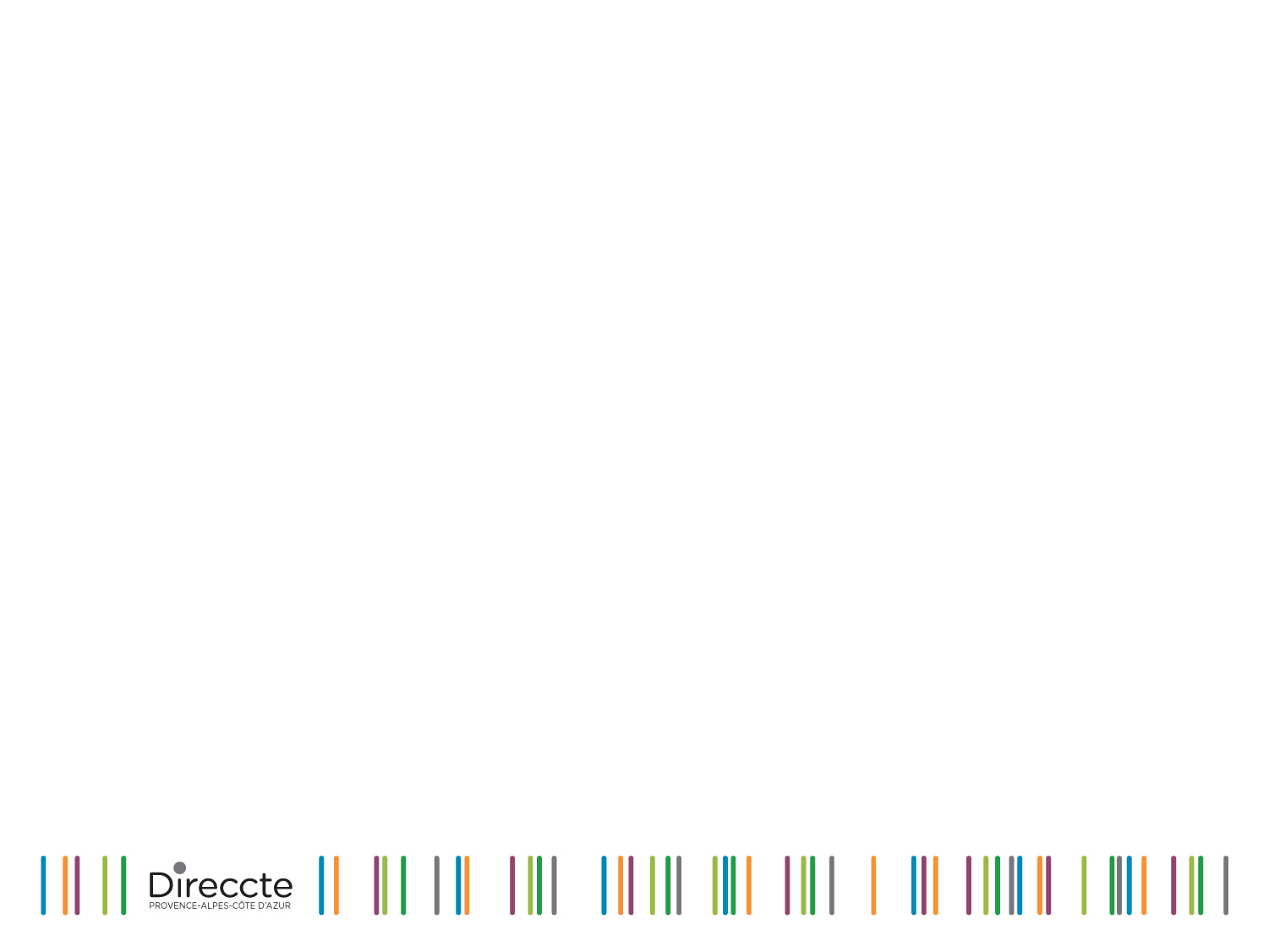 Très légère remontée du taux de chômage
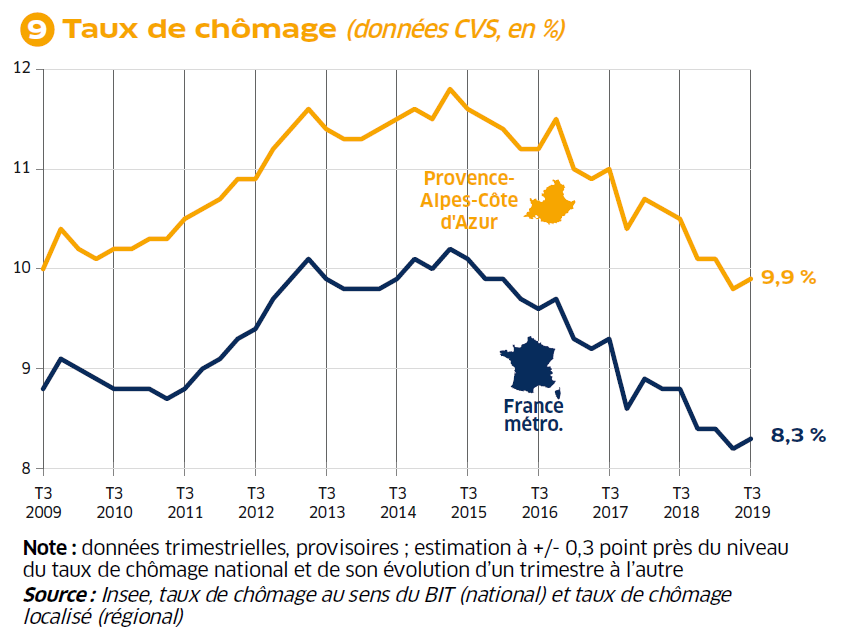 (+0,1 point)
(+0,1 point)
La Note de conjoncture du 3ème trimestre 2019
8
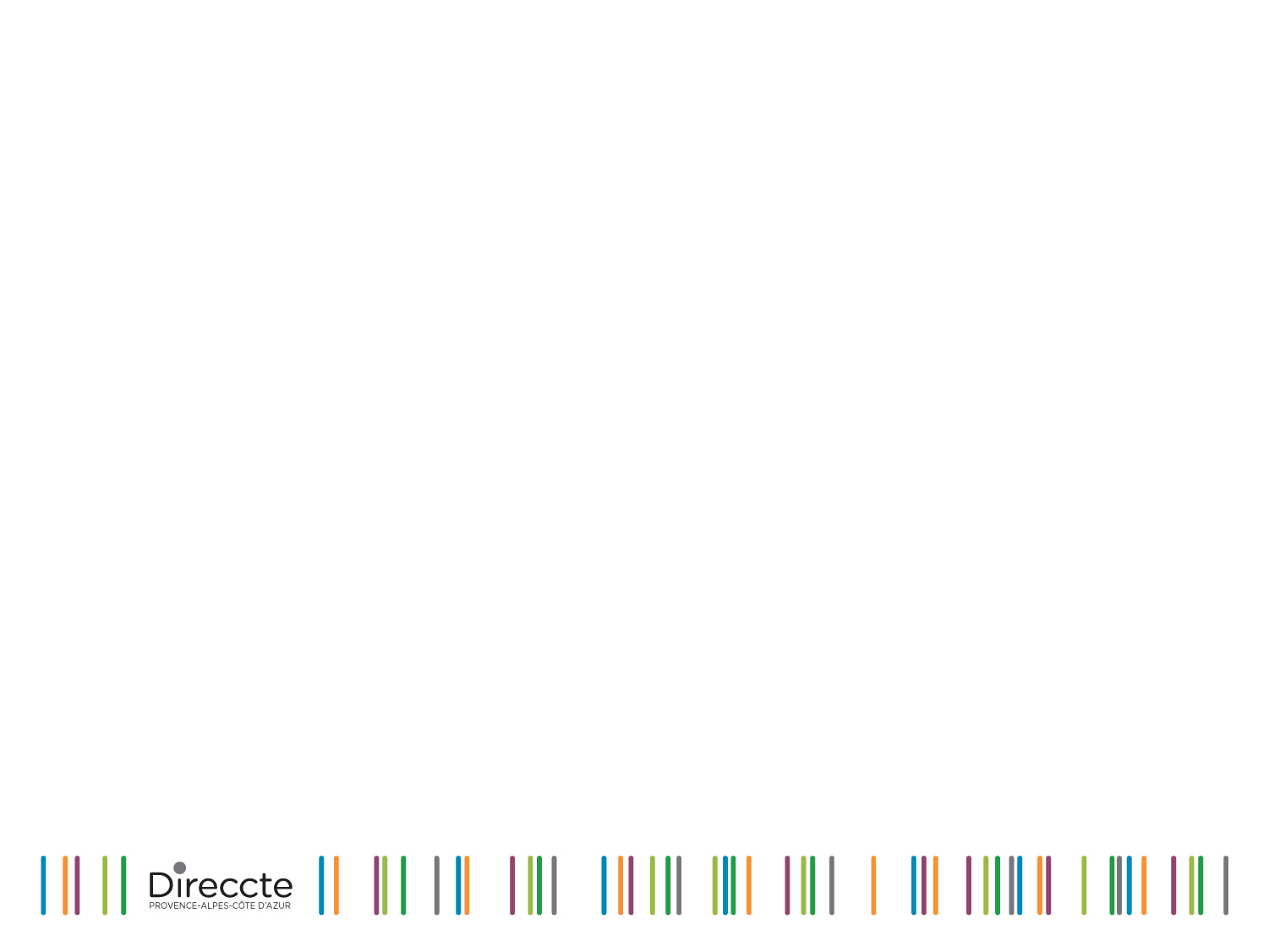 Le taux de chômage stable ou en légère hausse dans tous les départements…
Note : données trimestrielles provisoires ; estimation à +/- 0,3 point près du niveau du taux de chômage national 
et de son évolution d’un trimestre à l’autre
Source : Insee, taux de chômage au sens du BIT (national ) et taux de chômage localisé (régional et départementaux)
La Note de conjoncture du 3ème trimestre 2019
9
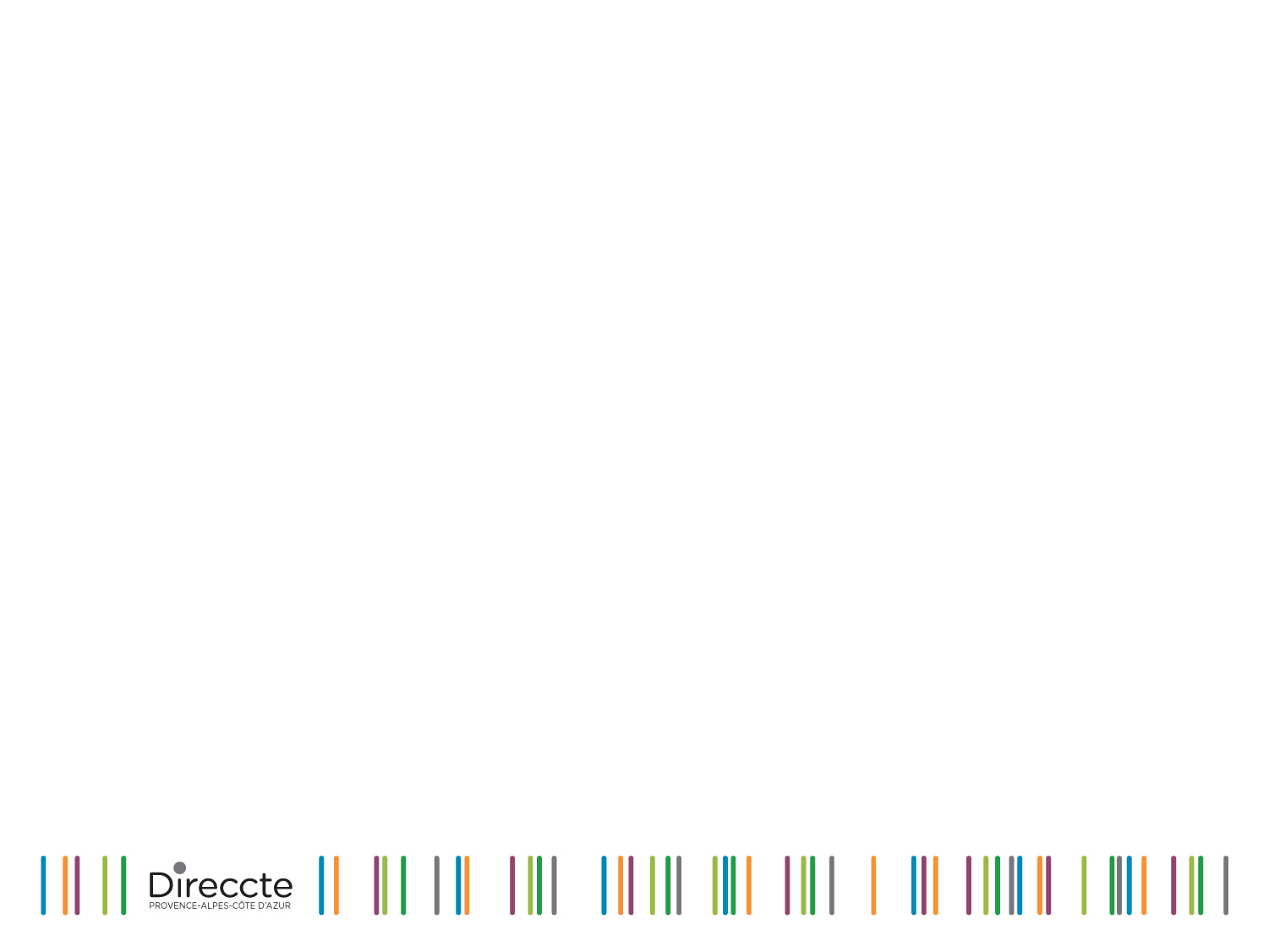 …et dans toutes les zones d’emploi
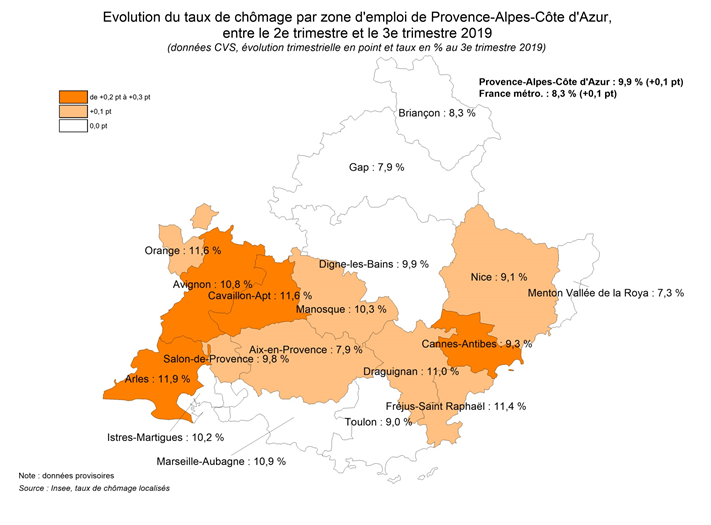 La Note de conjoncture du 3ème trimestre 2019
10
Poursuite de la baisse annuelle de la demande d’emploi au 3e trimestre 2019
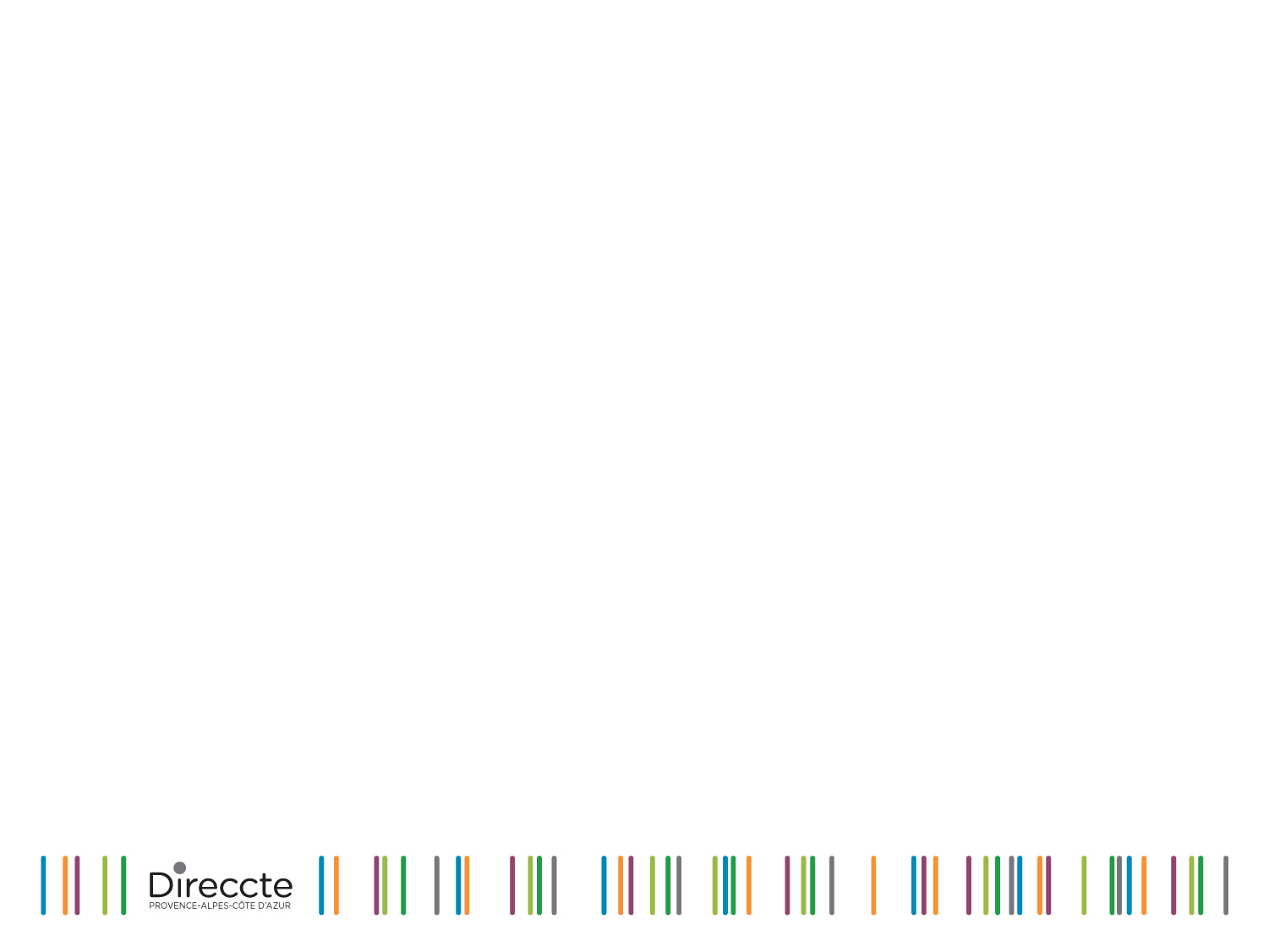 La Note de conjoncture du 3ème trimestre 2019
11
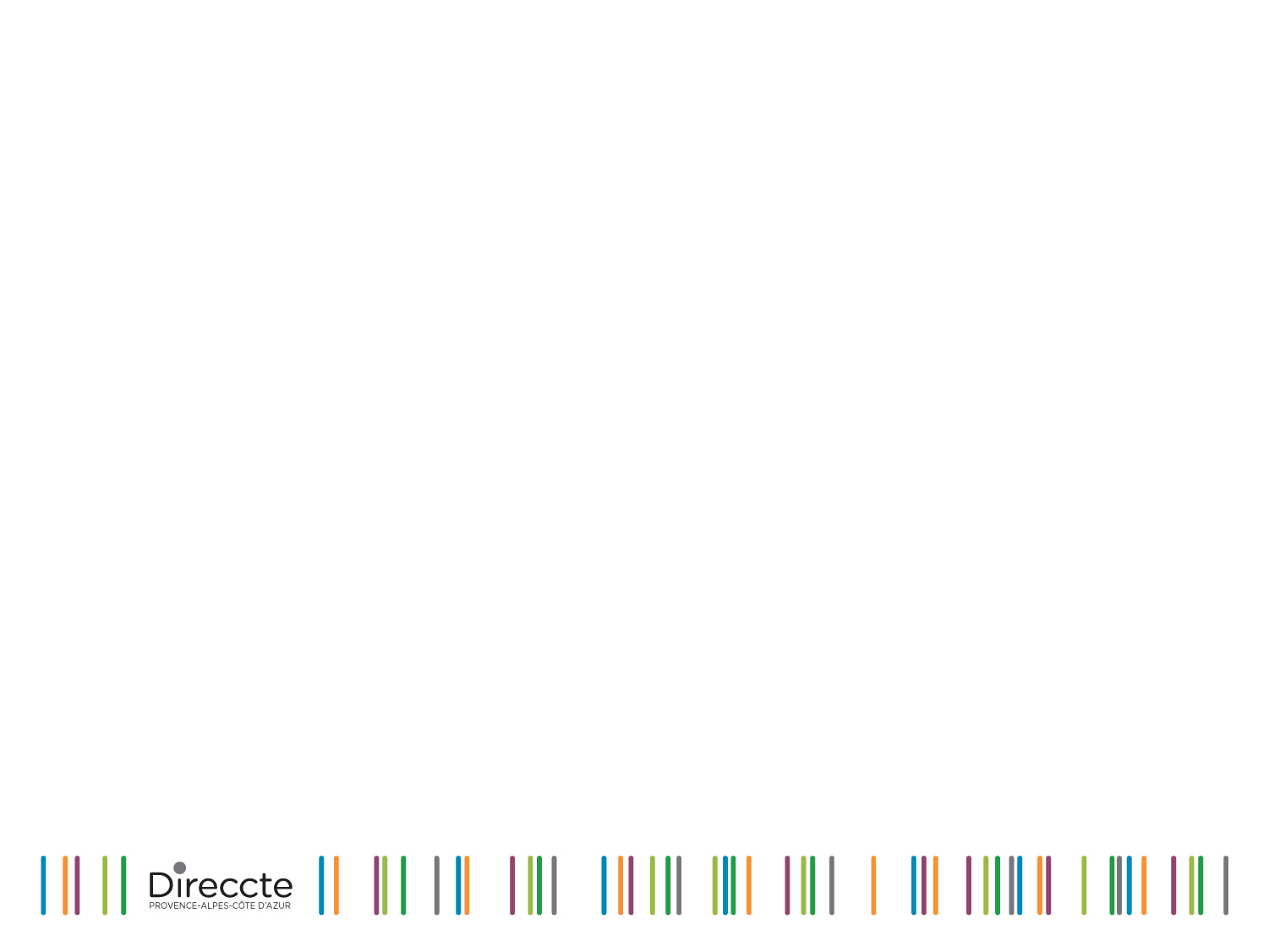 Le recul s’intensifie pour les hommes comme pour les femmes
La Note de conjoncture du 3ème trimestre 2019
12
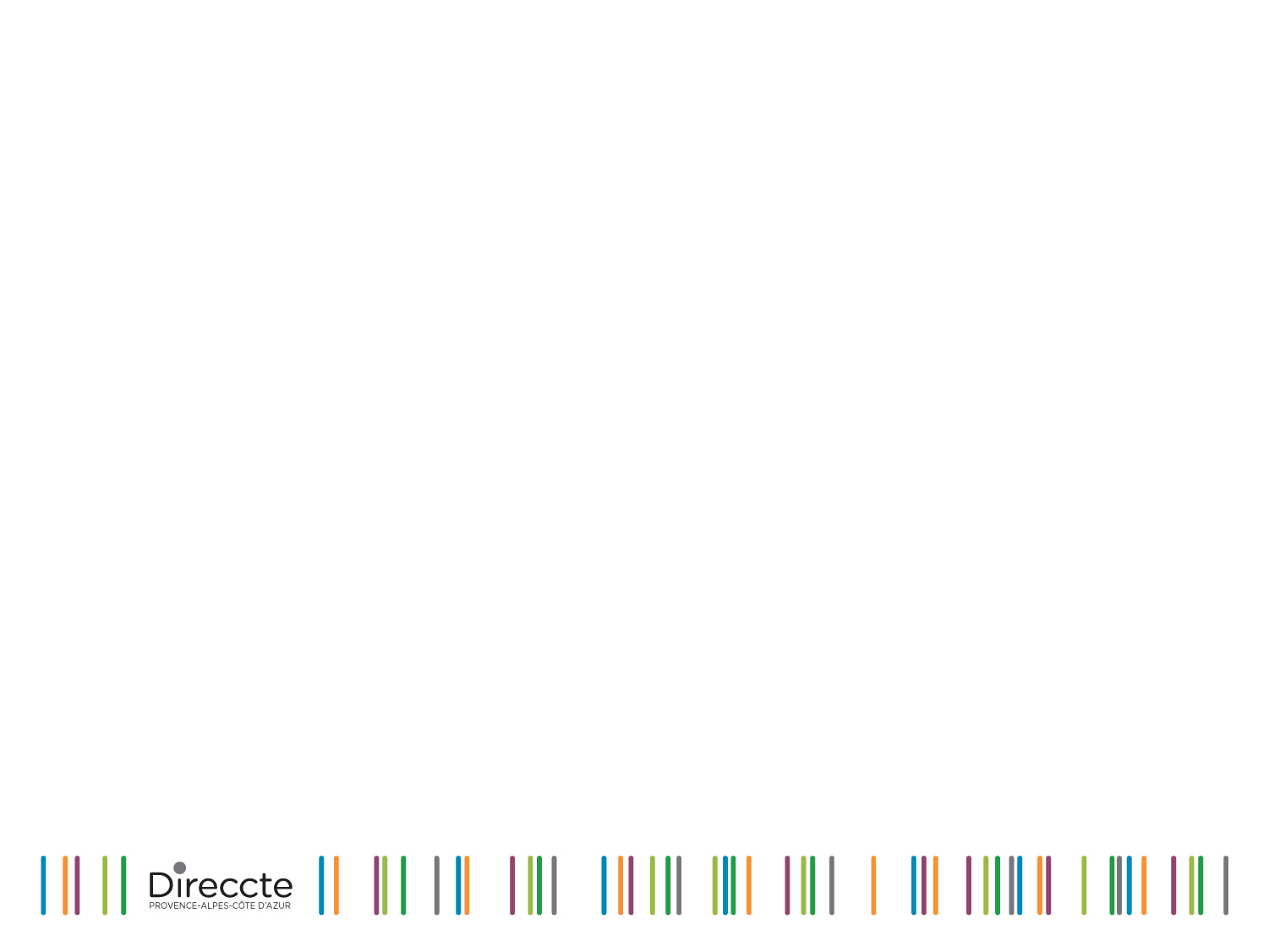 Pour la 1ère fois en 11 ans, la demande d’emploi des seniors n’augmente plus
La Note de conjoncture du 3ème trimestre 2019
13
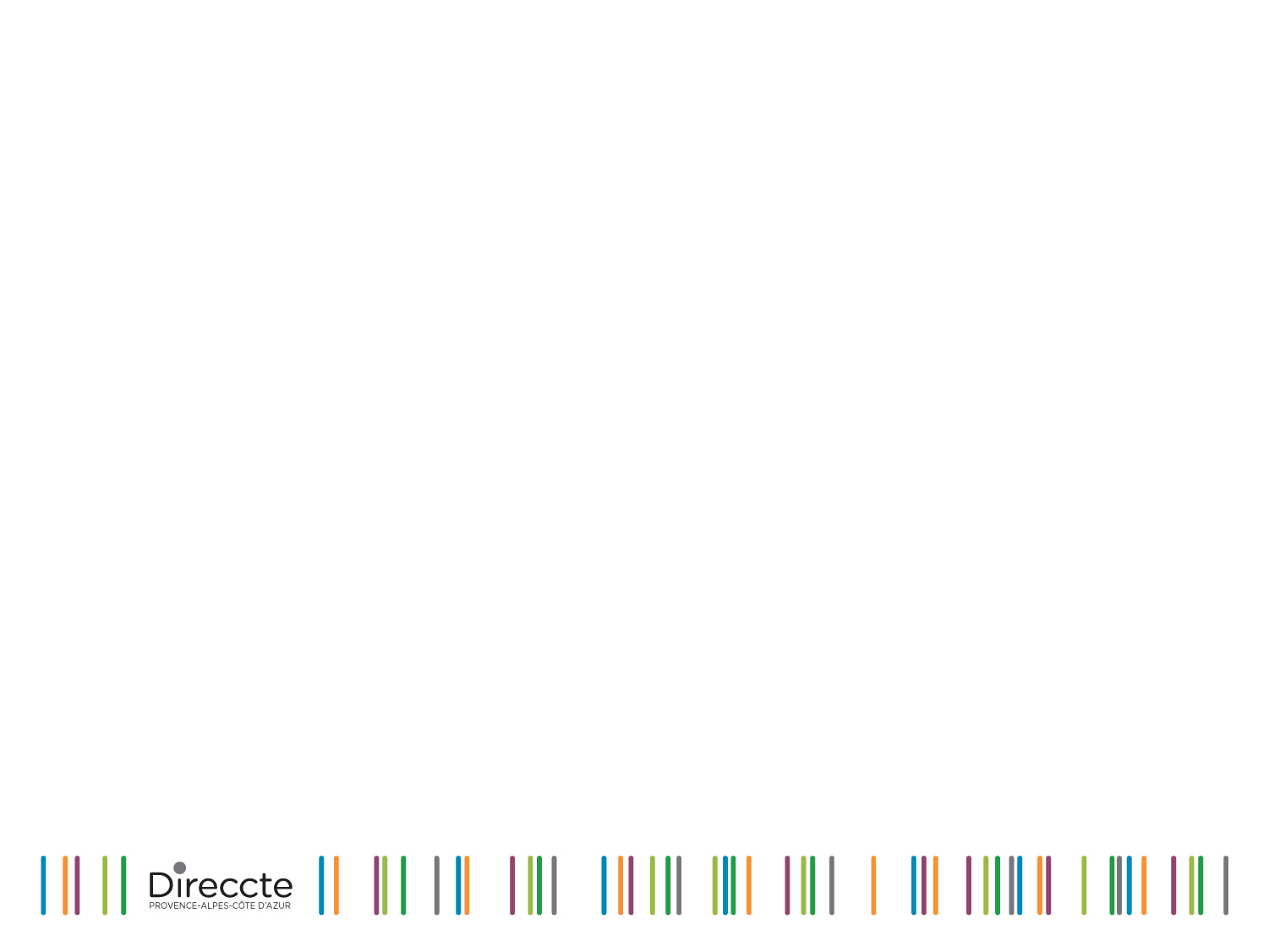 Nouveau recul chez les inscrits depuis moins d’1 an, stabilisation chez les inscrits depuis 1 an ou plus
La Note de conjoncture du 3ème trimestre 2019
14
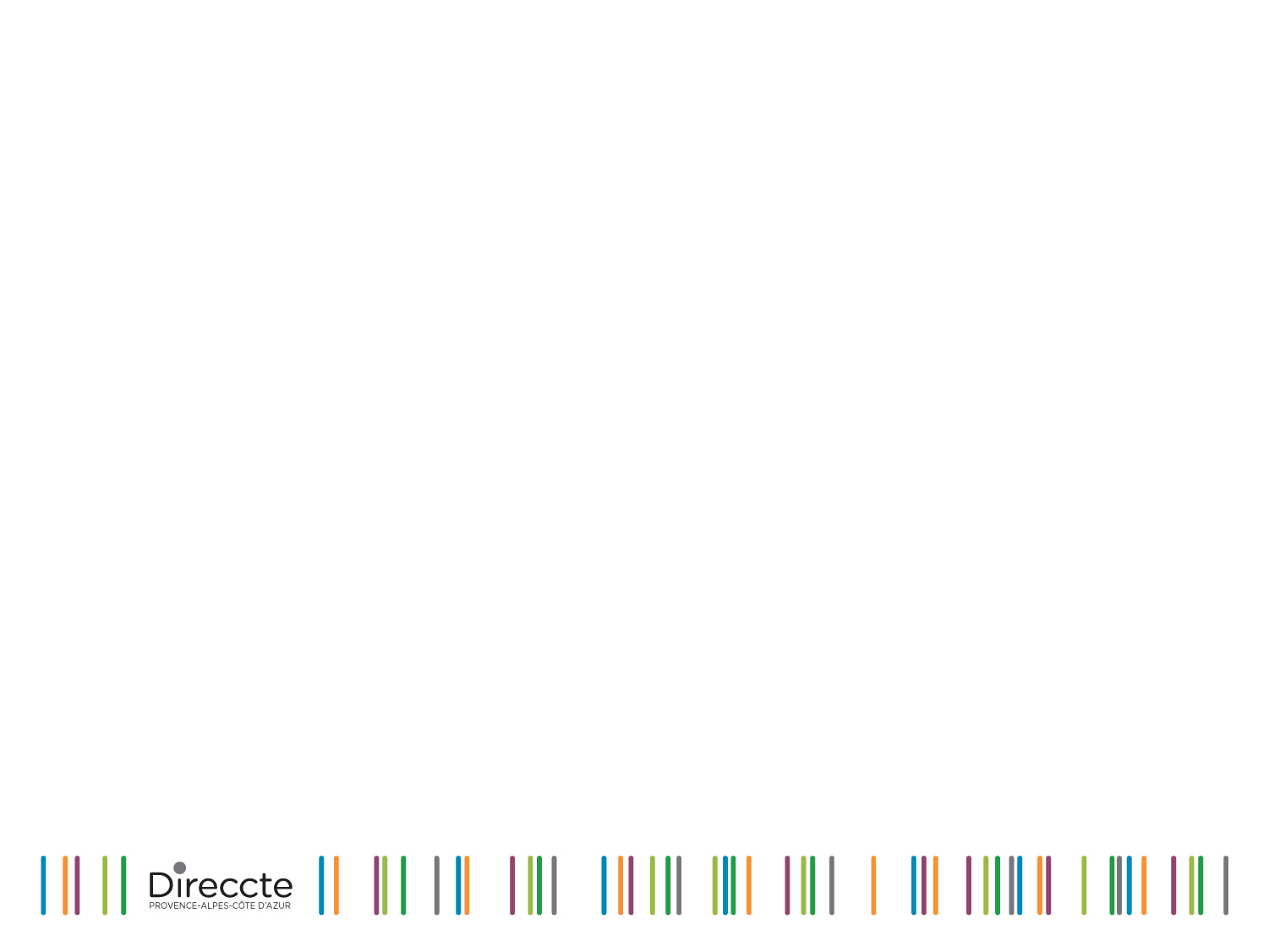 Pour en savoir plus
La Note de conjoncture de la Direccte Paca :
http://paca.direccte.gouv.fr/Les-publications-periodiques-9124



Retrouvez tous nos indicateurs dans le Tableau de bord des indicateurs clés 

en téléchargement sur le site de la Direccte Provence-Alpes-Côte d’Azur : 

http://paca.direccte.gouv.fr/Les-indicateurs-cles-de-la-Direccte-Paca
La Note de conjoncture du 3ème trimestre 2019
15